MDC-B203
Deploying Applications in Microsoft System Center 2012 - Virtual Machine Manager Using Services
John Messec
Program Manager
Microsoft
Session Objectives
Learn how and why to build services
Understand how to manage applications with multiple tiers
Be able to manage service lifecycle through Service updates
Agenda
Services
Why Services?
Building Blocks
Service Templates
Service Lifecycle
VM Templates
VM Template
Starting point for VMs
Specifies Hardware, Guest Profile, Disks
Specifies single machine
“Fire and Forget”
Service Template
Starting point for services
Defines multi-machine distributed application
Specifies multiple machines across multiple tiers
“Source of Truth”
Why Services and Service Templates?
Distributed Application Consisting of Multiple Tiers and Metadata
Lifecycle Management
Composability
Templatized Creation Reuse and Distribution
Manage Distributed Apps as a single Unit
Scale Management
Building BlocksThe 10,000 foot view
Building Blocks
VM Template
Service Template
Hardware Profile
Service Tier
Guest OS Profile
Service Tier
Service Tier
Application Profile
SQL Server Profile
DemoHigh Level Building Blocks
Template Abstractions
DemoVM Template Design
Service Template
Service Template
Service Instance
Service Instance
Service Tier
Service Instance
Service Tier
Service Tier
DemoService Template Design
Customize Deployment
Choose Host Group or Cloud deployment
Specify service settings
Run placement
Optionally force settings
DemoService Deployment
Service Lifecycle
Service Lifecycle Management
Create Template
Deploy
Service Instance
Customize Deployment
Service Instance
Apply
Update Template
Deployment Process
Per Guest
Per Application
Per Host
Per Service
Select Tier Based on Deployment Order
Create New VM from Template
Install VMM guest agent
Power On and Wait for VM
Application Profile Level  Pre-Install GCE
Application Pre-Install GCE
Install Application
Application Profile Level Post-Install GCE
Application Post-Install GCE
Add to Load Balancer
Done
GCE Step
Built-In Step
Custom Service Settings
%PropertyName%
Can be used as script parameters, profiles, etc
String or Run-As Account (RAA)
Predefined Settings
ServiceName, ServiceId, TierName, TierId, ComputerName, VMId, ServiceVMComputerNames
DemoService Template Lifecycle Hooks
Service Instances
Services show VMs
Tiers can be scaled up and down
Actions can be performed on tiers, VMs, or service
DemoDeployed Services
Template Updates
Copy or change version first
Copy and Update option
Make changes
Update Types
In-Place Updates
Template changes applied without changing OS image
Image-Based Updates
OS Image Replaced
Applications reinstalled and state restored
GCE – Generic Command Execution
Server App-V
Stateless
Apply Updates
Associate new template with service
Apply update
In Place Update Process
Per VM
Per Service
Per Application
Select Tier Based on Deployment Order
Application Pre-Install GCE
Application Pre-UnInstall GCE
Select VM Based On Upgrade Domain
Remove From Load Balancer
Application Profile Level Pre-Install GCE
Install Application
Uninstall Application
Application Post-Install GCE
Application Post-UnInstall GCE
Application Profile Level Post-Install GCE
Add to Load Balancer
Done
GCE Step
Built-In Step
Image-Based Update Process
Per VM
Per Service
Per Application
Remove From Load Balancer
Select Tier Based on Deployment Order
Application Store State GCE
Application Pre-Install GCE
Add Data Disk
Server App-V Backup State
Select VM Based On Upgrade Domain
Install Application
Swap OS Disk
Application Post-Install GCE
Customize OS
Application Profile Level Pre-Install GCE
Server App-V Restore State
Application Profile Level Post-Install GCE
Application Apply State GCE
Add to Load Balancer
Done
GCE Step
Built-In Step
DemoUpdating Services
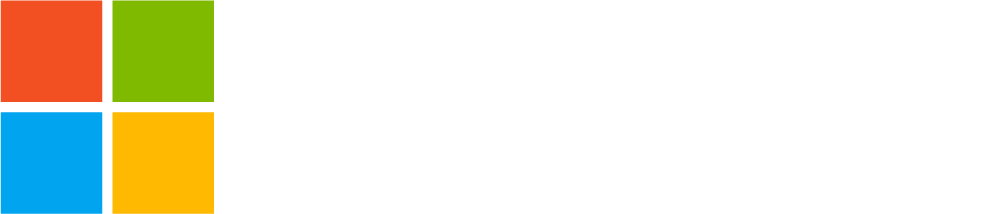 © 2013 Microsoft Corporation. All rights reserved. Microsoft, Windows, Windows Vista and other product names are or may be registered trademarks and/or trademarks in the U.S. and/or other countries.
The information herein is for informational purposes only and represents the current view of Microsoft Corporation as of the date of this presentation.  Because Microsoft must respond to changing market conditions, it should not be interpreted to be a commitment on the part of Microsoft, and Microsoft cannot guarantee the accuracy of any information provided after the date of this presentation.  MICROSOFT MAKES NO WARRANTIES, EXPRESS, IMPLIED OR STATUTORY, AS TO THE INFORMATION IN THIS PRESENTATION.
The Virtual Machine Manager Team
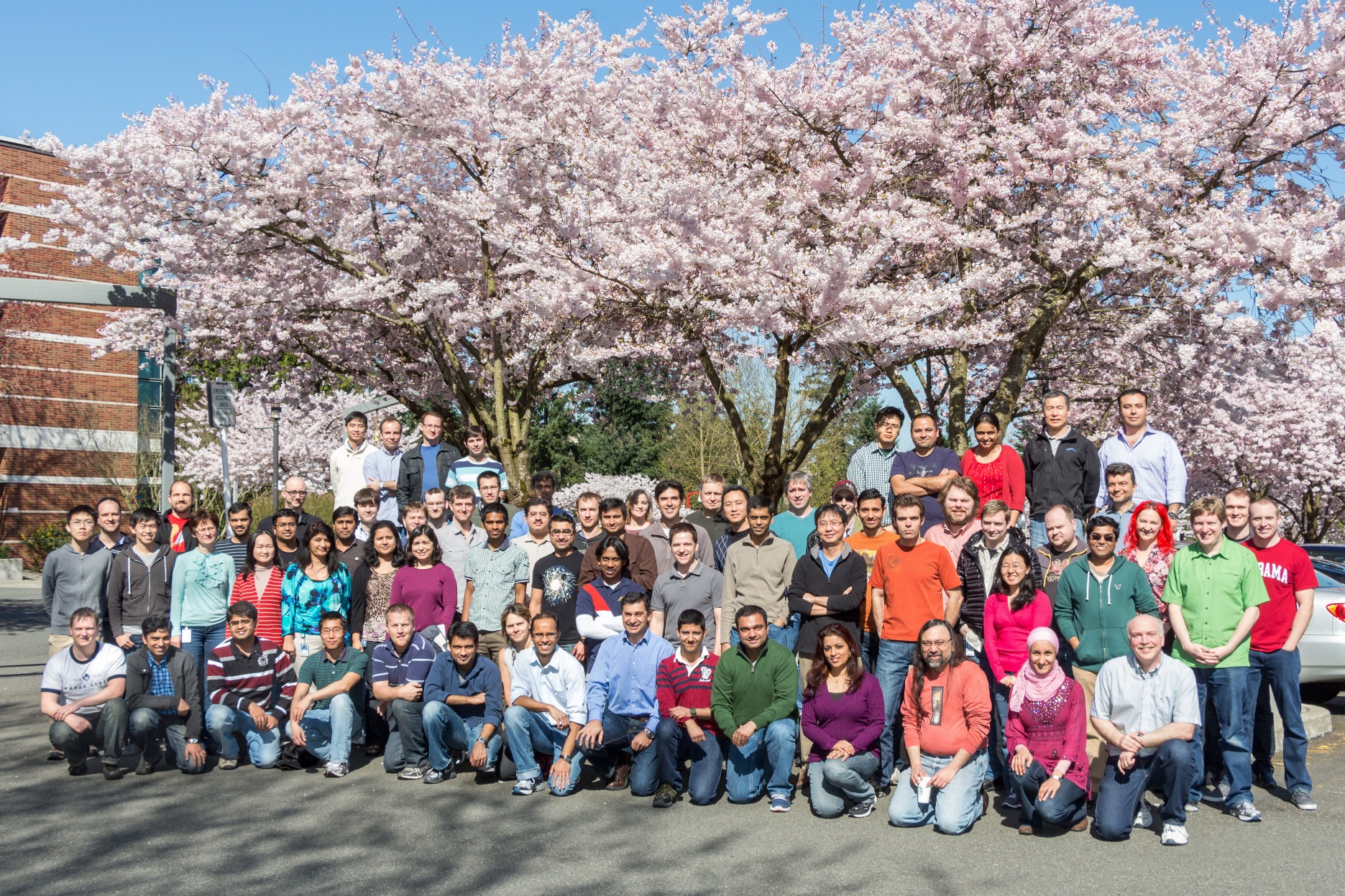 Related Sessions
Resources
Learning
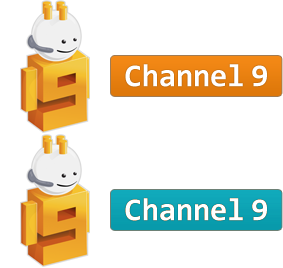 Sessions on Demand
Microsoft Certification & Training Resources
http://channel9.msdn.com/Events/TechEd
www.microsoft.com/learning
msdn
TechNet
Resources for IT Professionals
Resources for Developers
http://microsoft.com/technet
http://microsoft.com/msdn
Complete an evaluation on CommNet and enter to win!
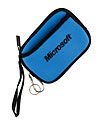 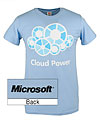 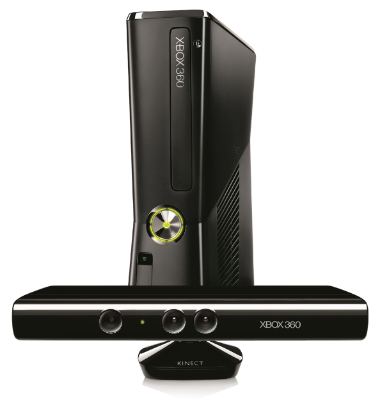 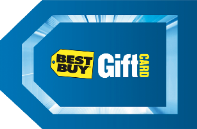 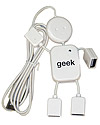 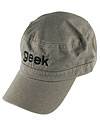 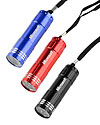 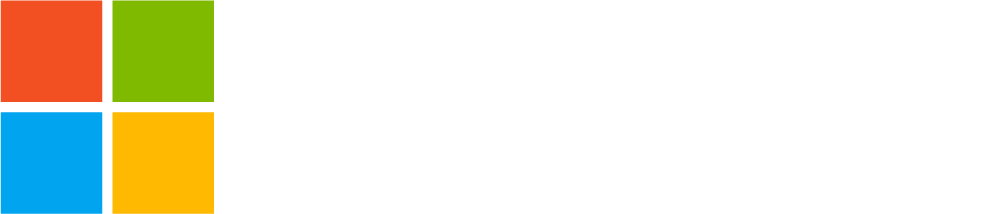 © 2013 Microsoft Corporation. All rights reserved. Microsoft, Windows and other product names are or may be registered trademarks and/or trademarks in the U.S. and/or other countries.
The information herein is for informational purposes only and represents the current view of Microsoft Corporation as of the date of this presentation.  Because Microsoft must respond to changing market conditions, it should not be interpreted to be a commitment on the part of Microsoft, and Microsoft cannot guarantee the accuracy of any information provided after the date of this presentation.  MICROSOFT MAKES NO WARRANTIES, EXPRESS, IMPLIED OR STATUTORY, AS TO THE INFORMATION IN THIS PRESENTATION.